The Moment It Happened
Second Sunday of Babah
October 23, 2007
Luke 5:1-11
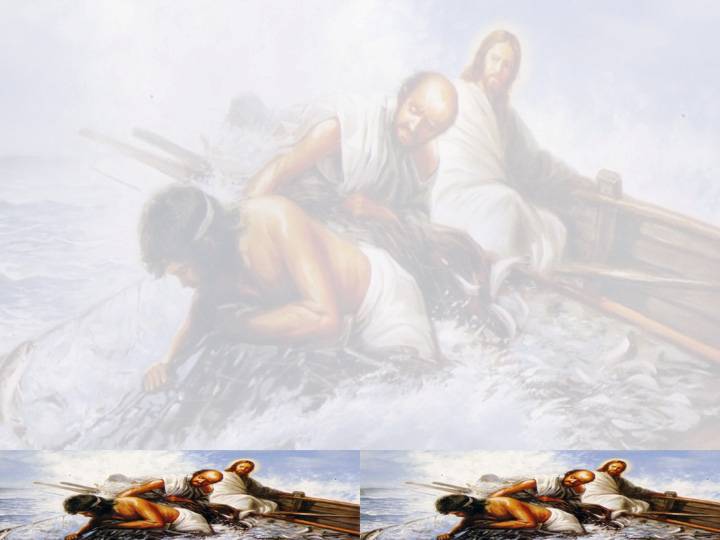 Luke 5:1-2
“So it was, as the multitude pressed about Him to hear the word of God, that He stood by the Lake of Gennesaret, and saw two boats standing by the lake; but the fishermen had gone from them and were washing their nets.
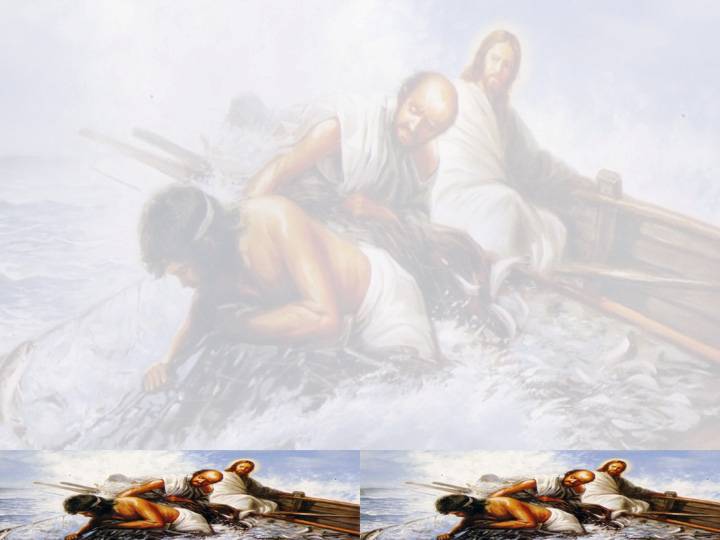 Luke 5:3
“Then He got into one of the boats, which was Simon’s, and asked him to put out a little from the land. And He sat down and taught the multitudes from the boat.”
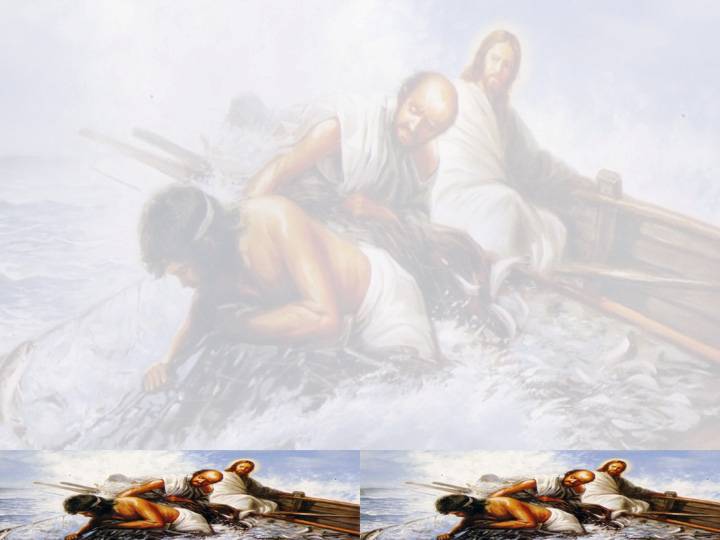 Luke 5:4
“When He had stopped speaking, He said to Simon, “Launch out into the deep and let down your nets for a catch.”
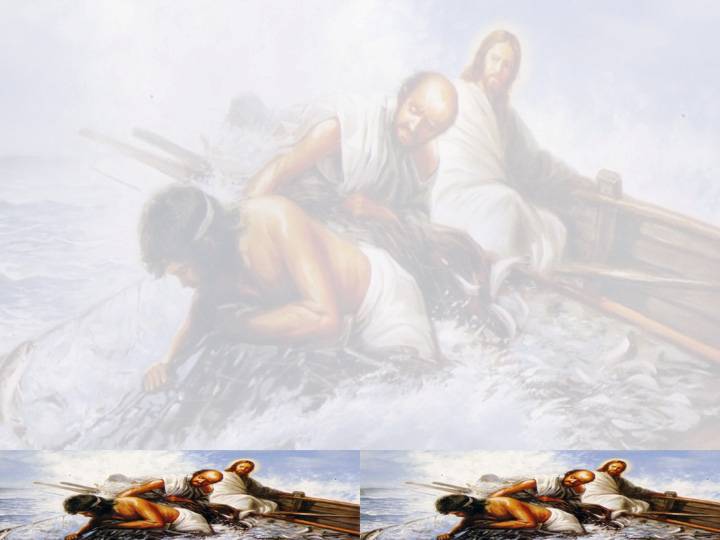 Luke 5:5
But Simon answered and said to Him, “Master, we have toiled all night and caught nothing;
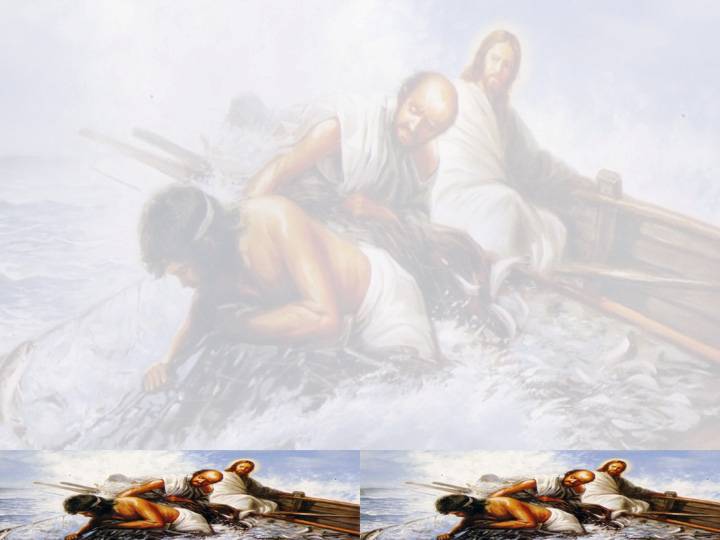 Luke 5:5
But Simon answered and said to Him, “Master, we have toiled all night and caught nothing; nevertheless at Your word I will let down the net.”
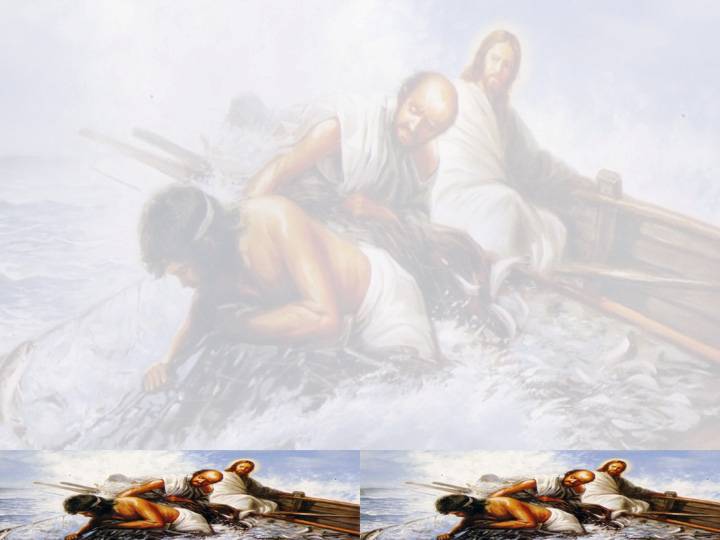 2 Corinthians 4:8-10
“We are hard-pressed on every side, yet not crushed; we are perplexed, but not in despair; persecuted, but not forsaken; struck down, but not destroyed — always carrying about in the body the dying of the Lord Jesus, that the life of Jesus also may be manifested in our body.”
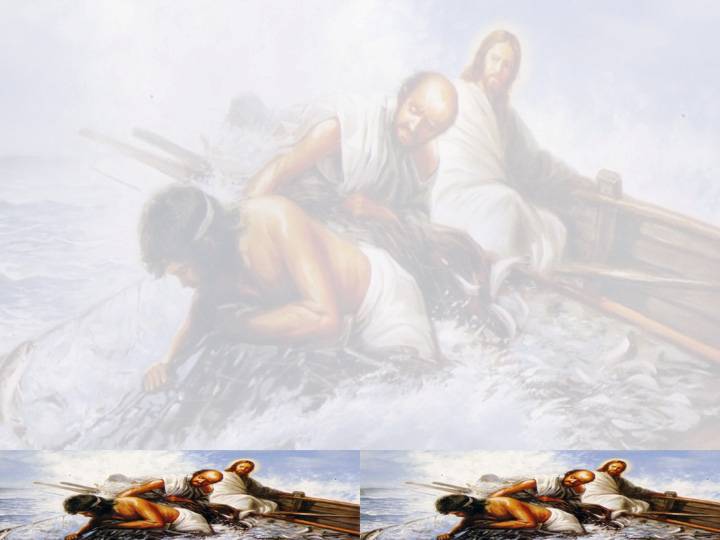 ‘Nevertheless’ is the only way to reach the deep
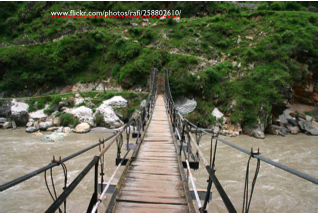